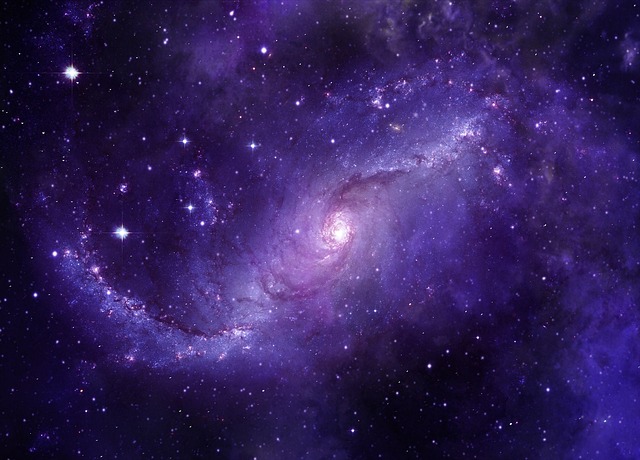 PowerPoint
https://pixabay.com/de/photos/galaxis-sterne-universum-raum-3607885/
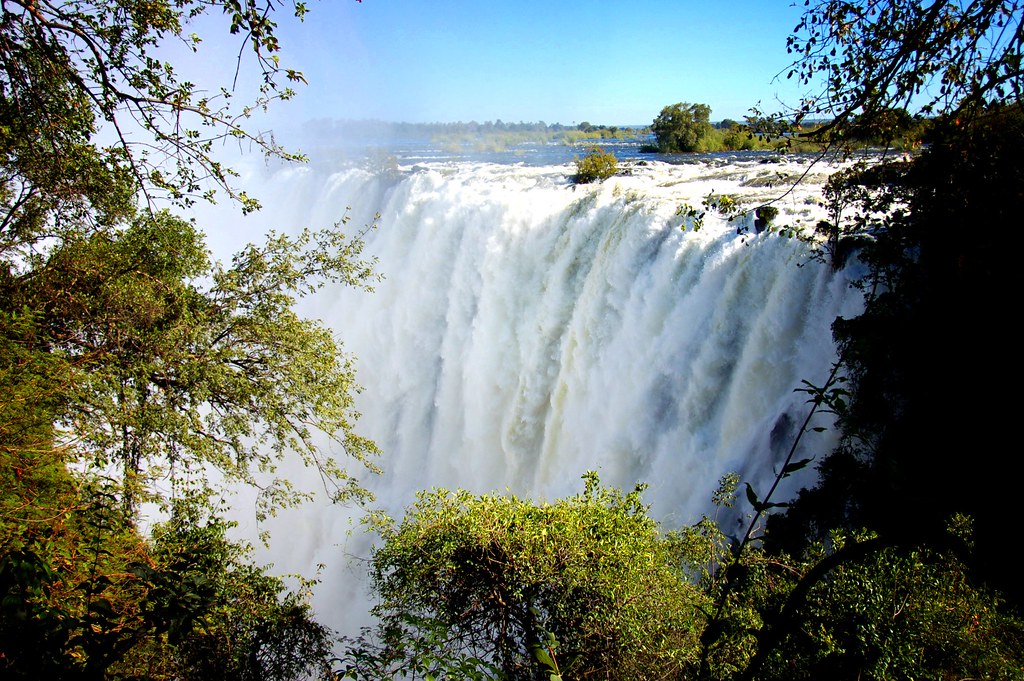 "Dieses Foto" von Unbekannter Autor ist lizenziert gemäß CC BY-NC-ND
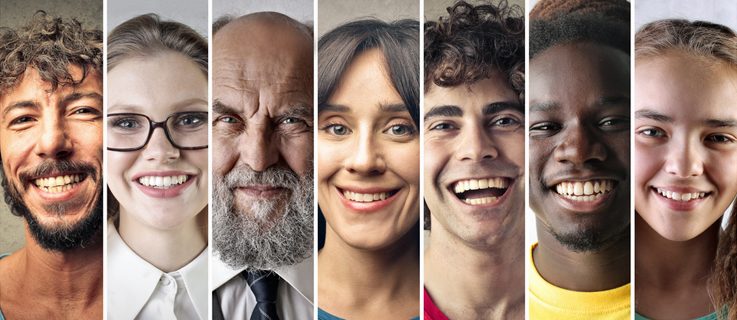 "Dieses Foto" von Unbekannter Autor ist lizenziert gemäß CC BY-SA
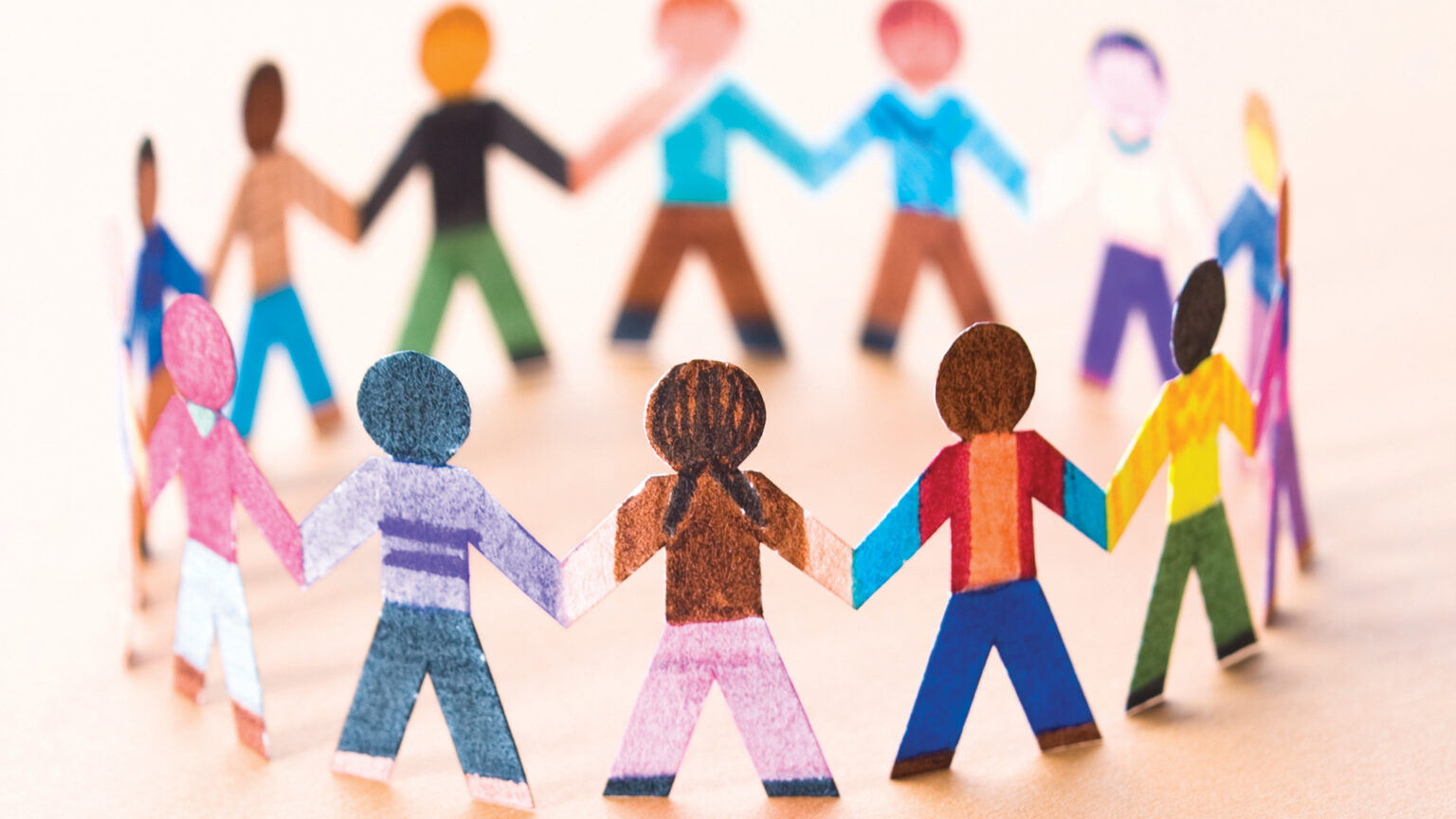 "Dieses Foto" von Unbekannter Autor ist lizenziert gemäß CC BY-SA-NC
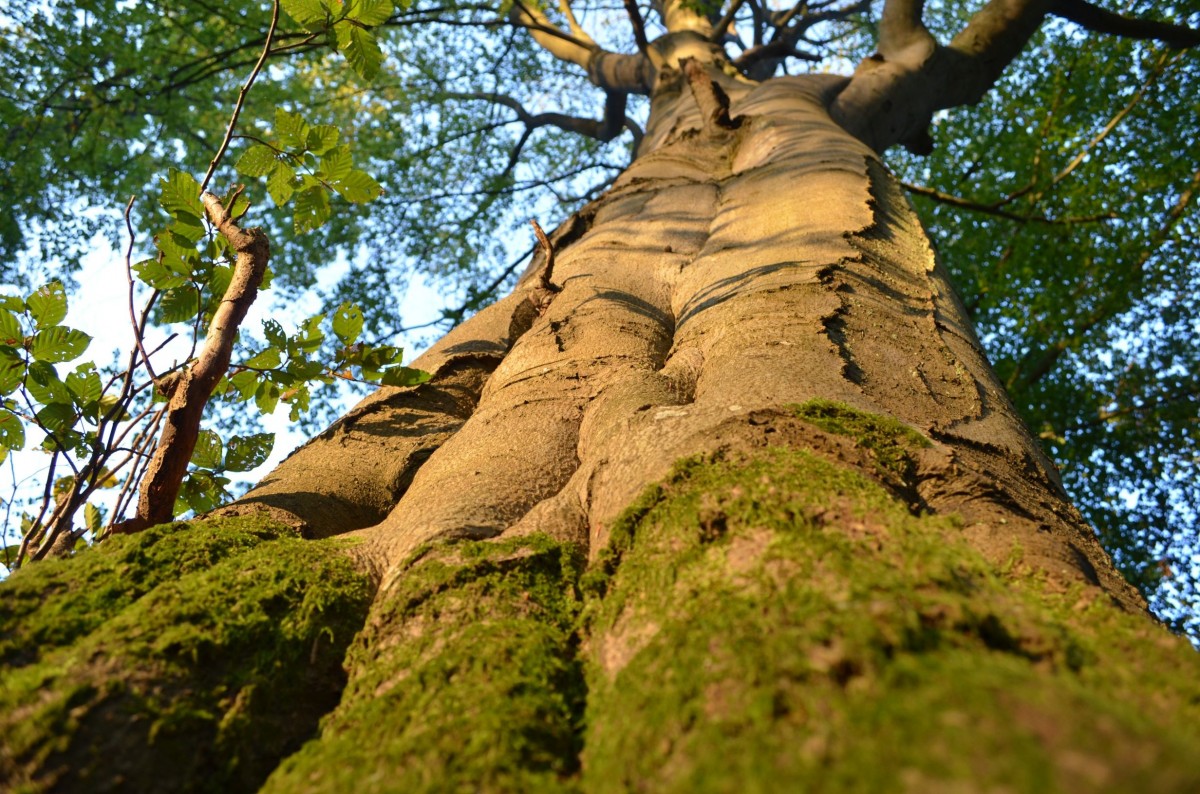 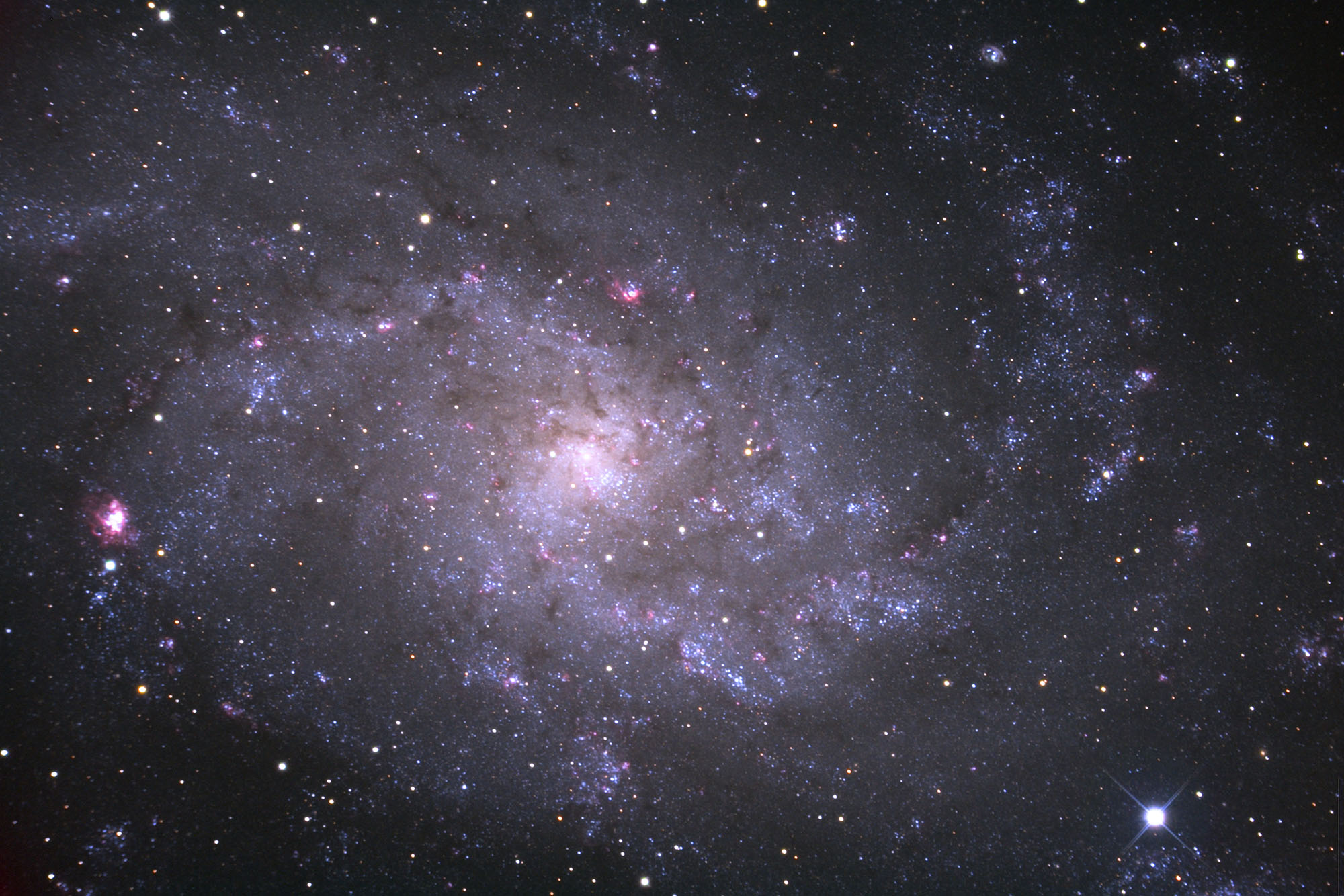 "Dieses Foto" von Unbekannter Autor ist lizenziert gemäß CC BY
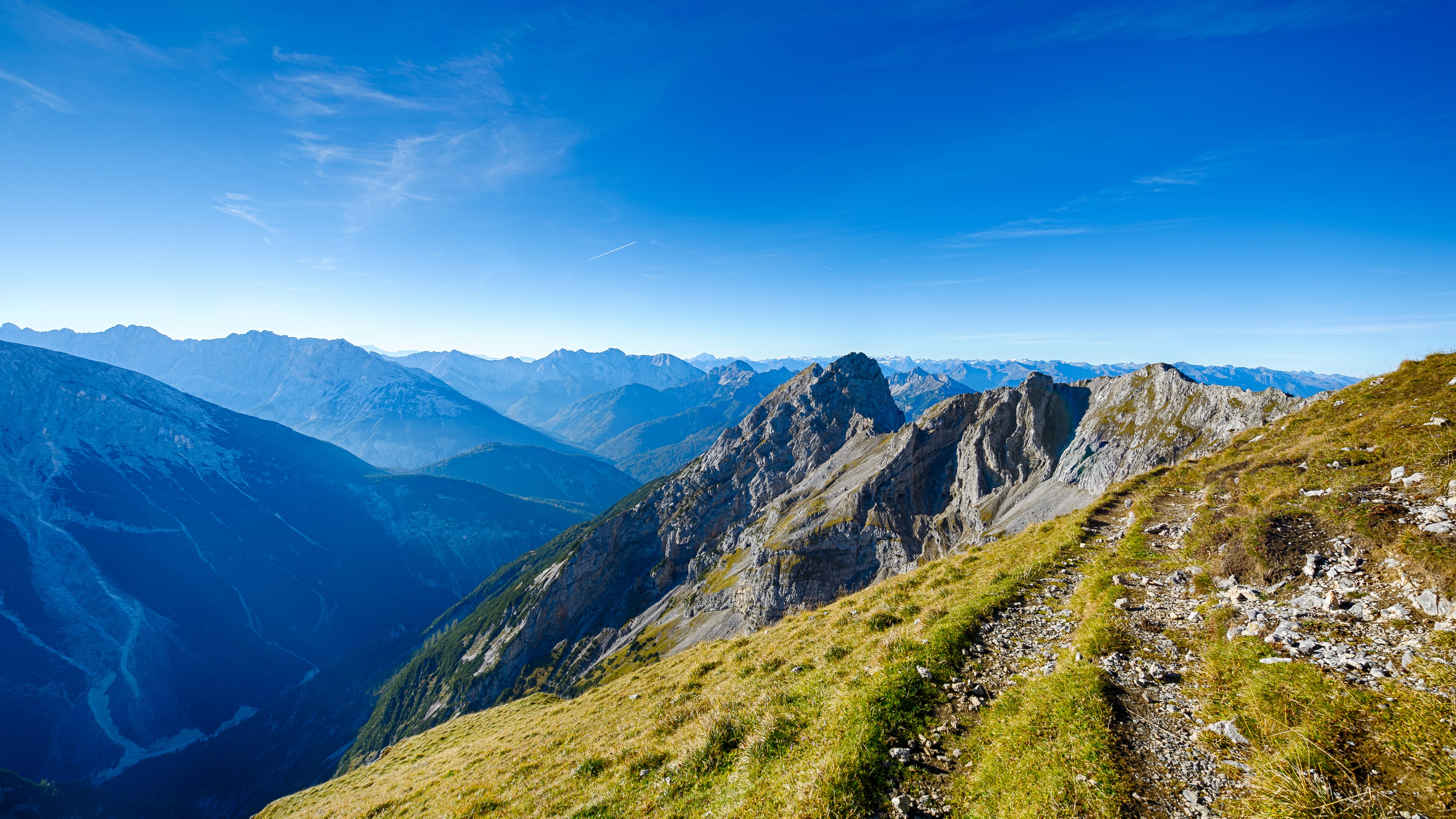 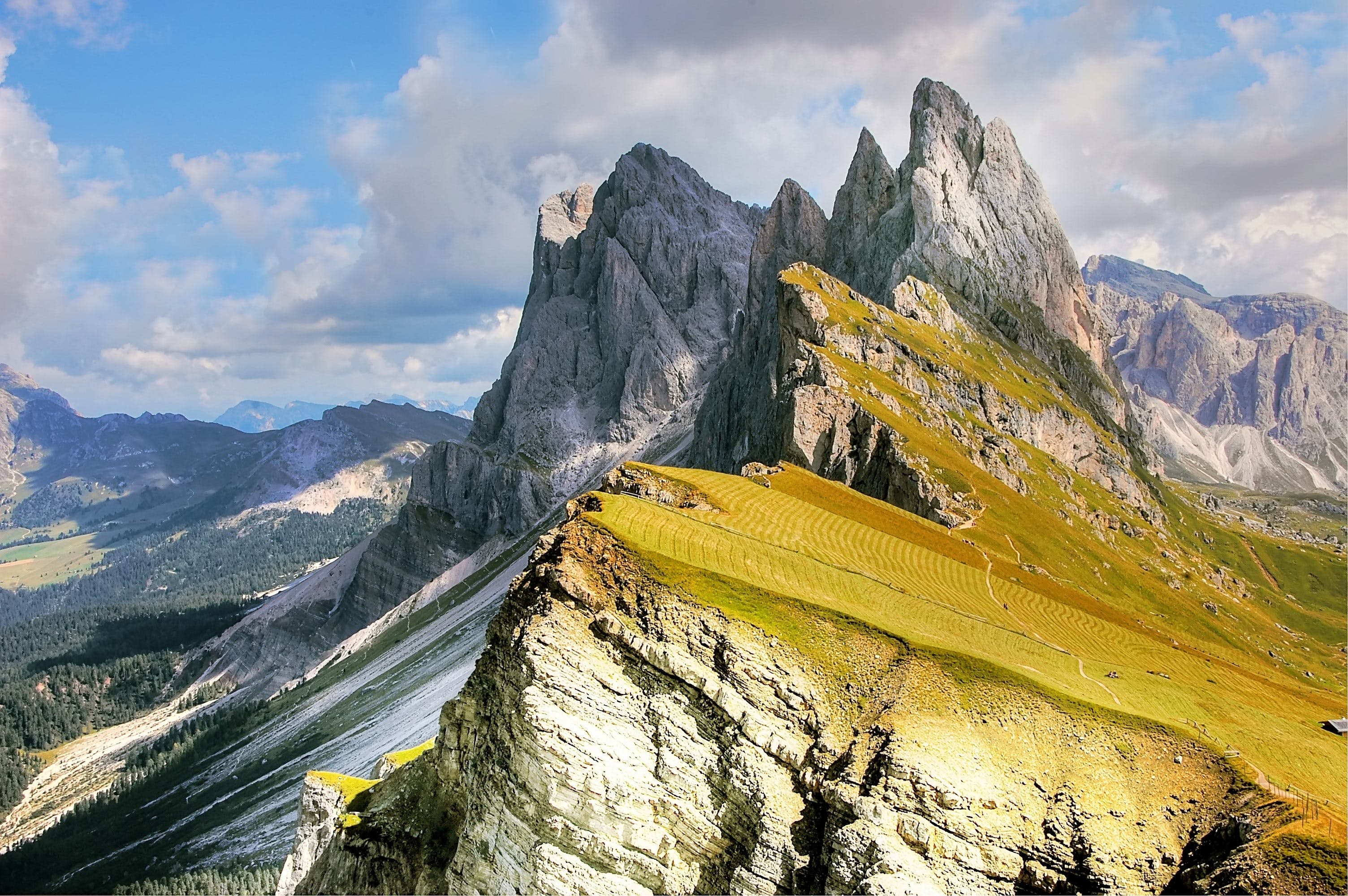 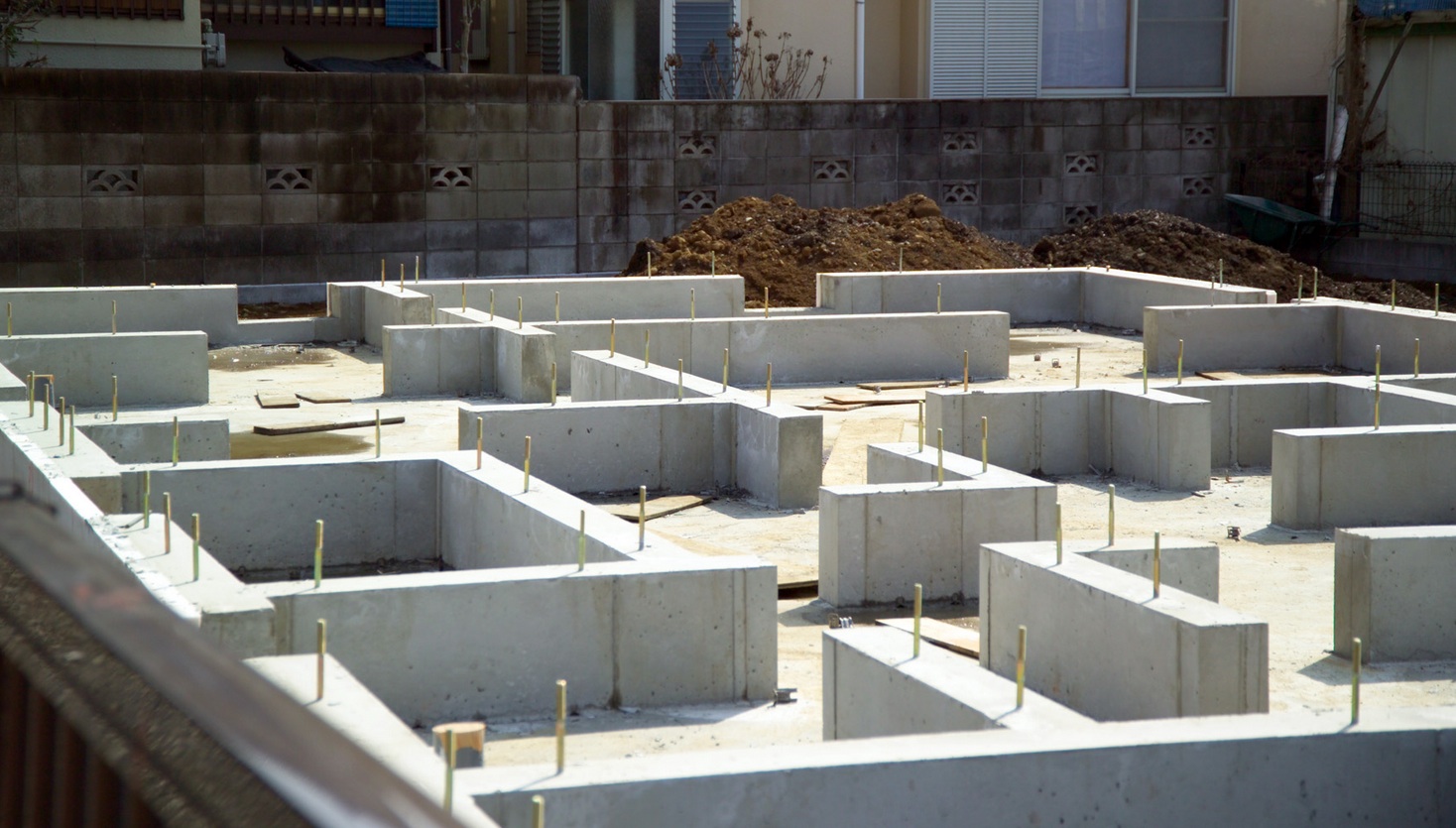 "Dieses Foto" von Unbekannter Autor ist lizenziert gemäß CC BY-NC
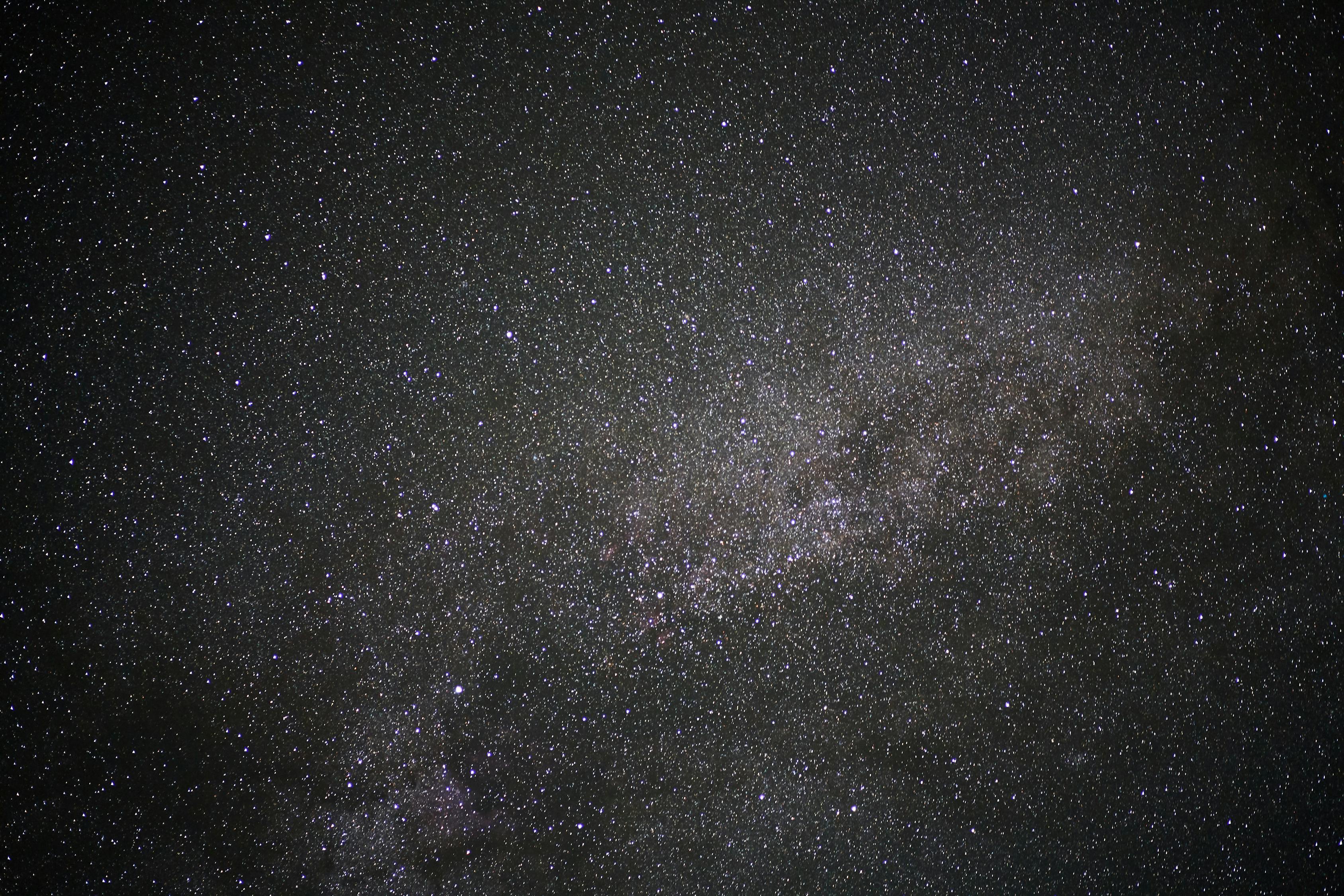 "Dieses Foto" von Unbekannter Autor ist lizenziert gemäß CC BY-NC
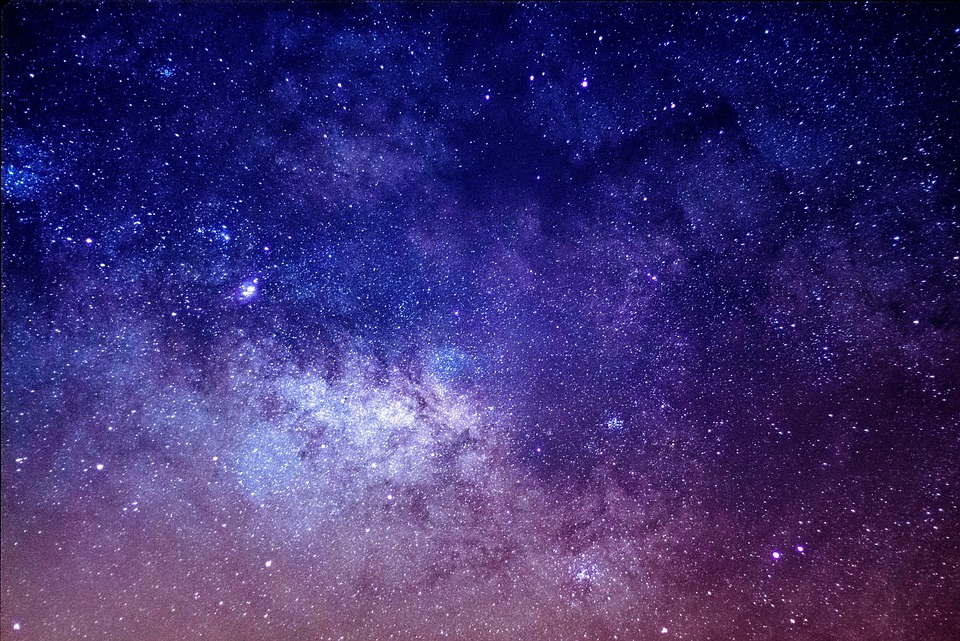 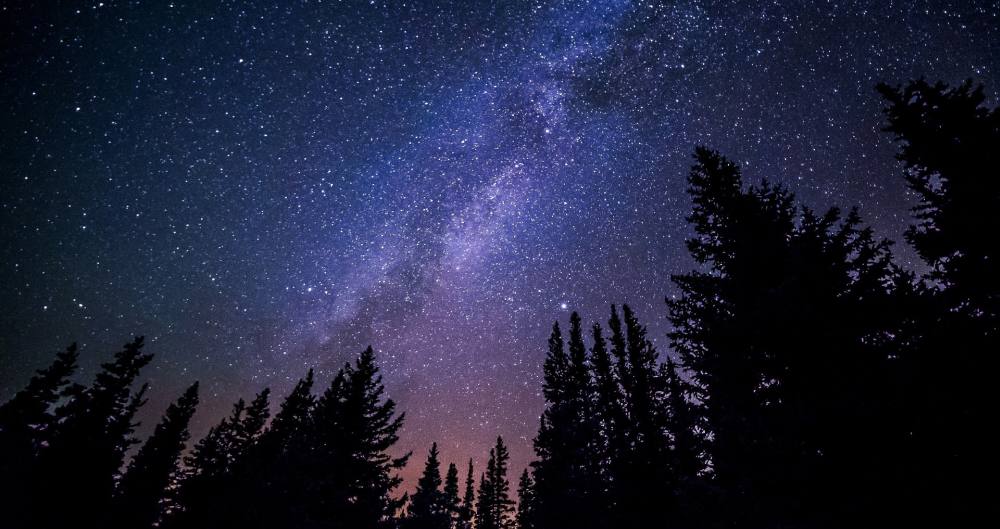 "Dieses Foto" von Unbekannter Autor ist lizenziert gemäß CC BY-SA-NC
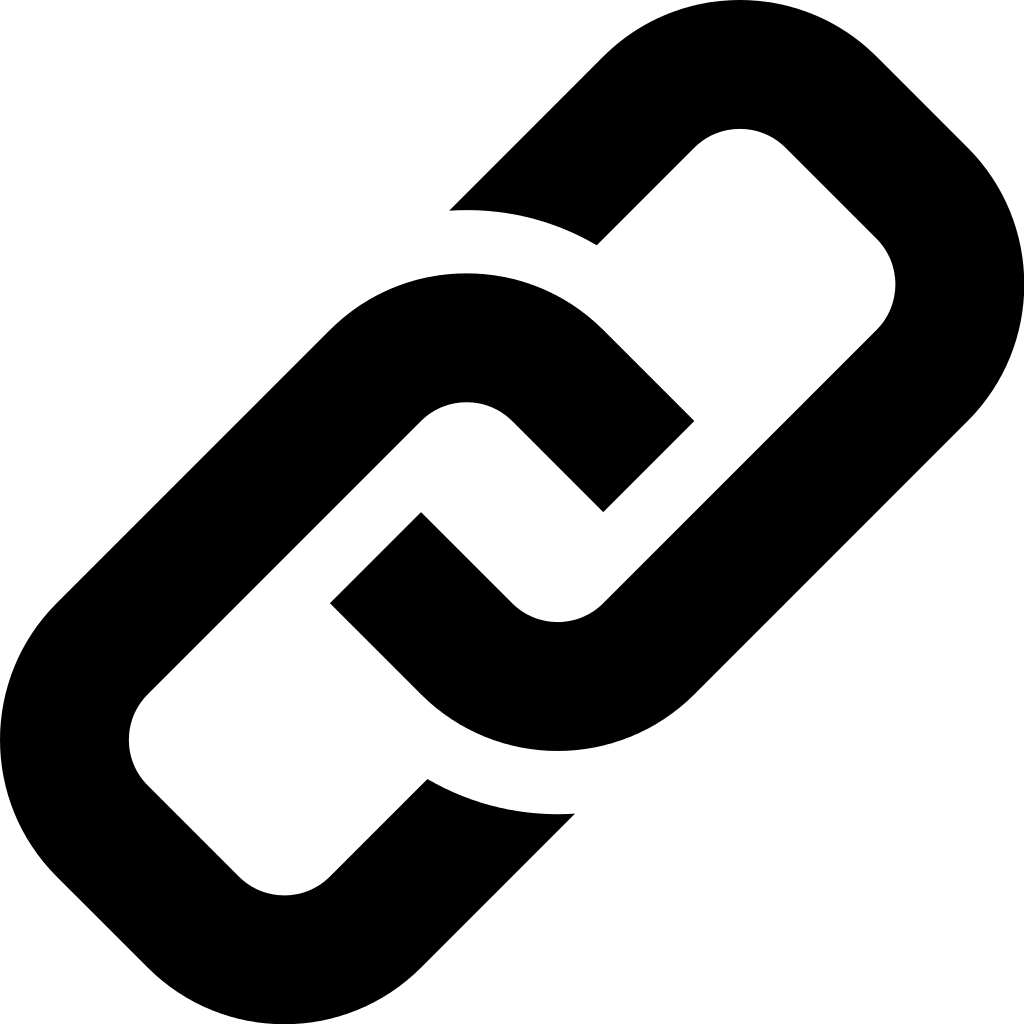 "Dieses Foto" von Unbekannter Autor ist lizenziert gemäß CC BY-SA
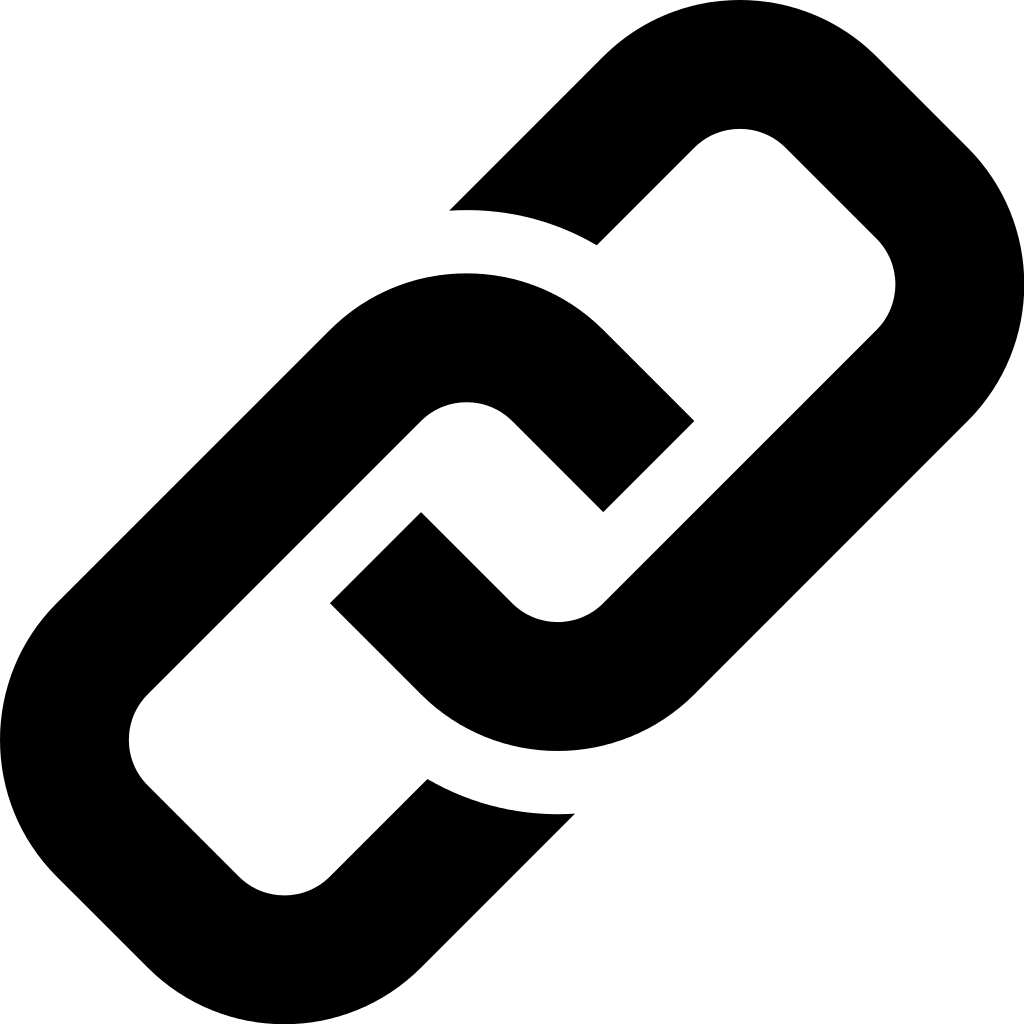 "Dieses Foto" von Unbekannter Autor ist lizenziert gemäß CC BY-SA
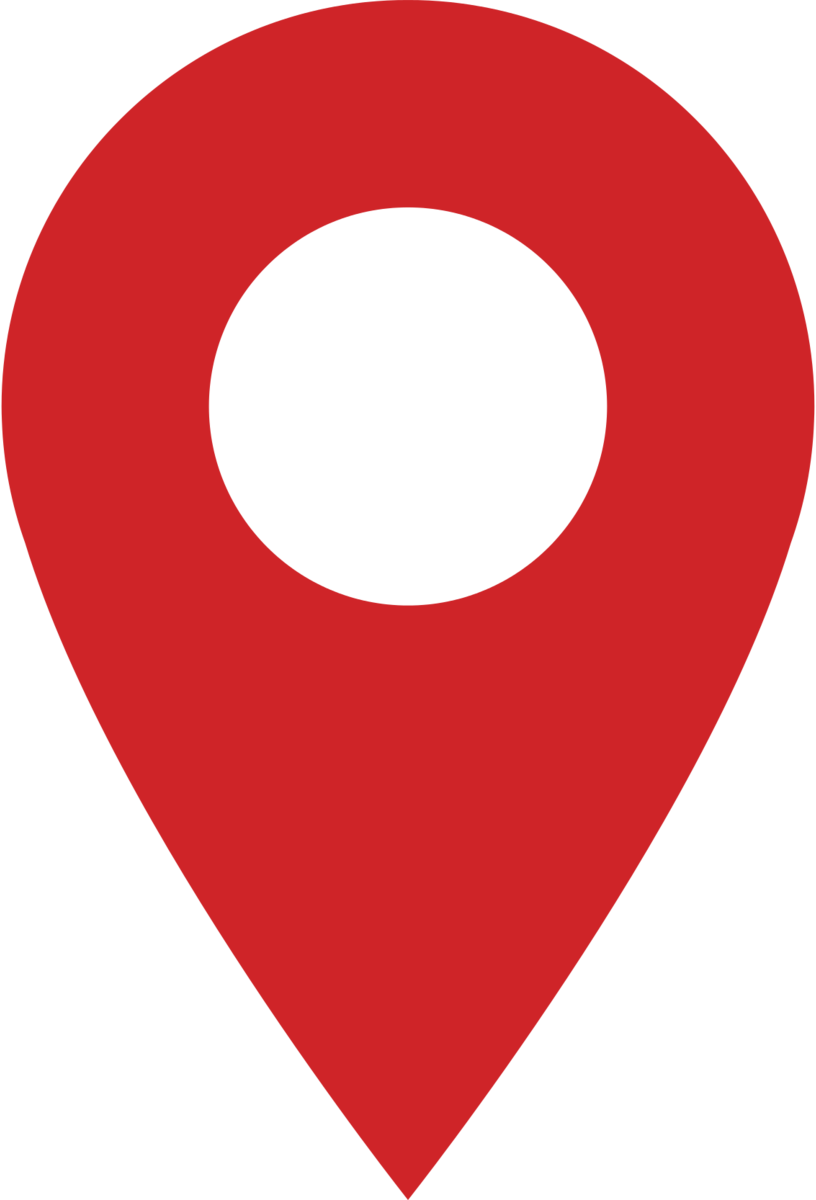 "Dieses Foto" von Unbekannter Autor ist lizenziert gemäß CC BY-NC
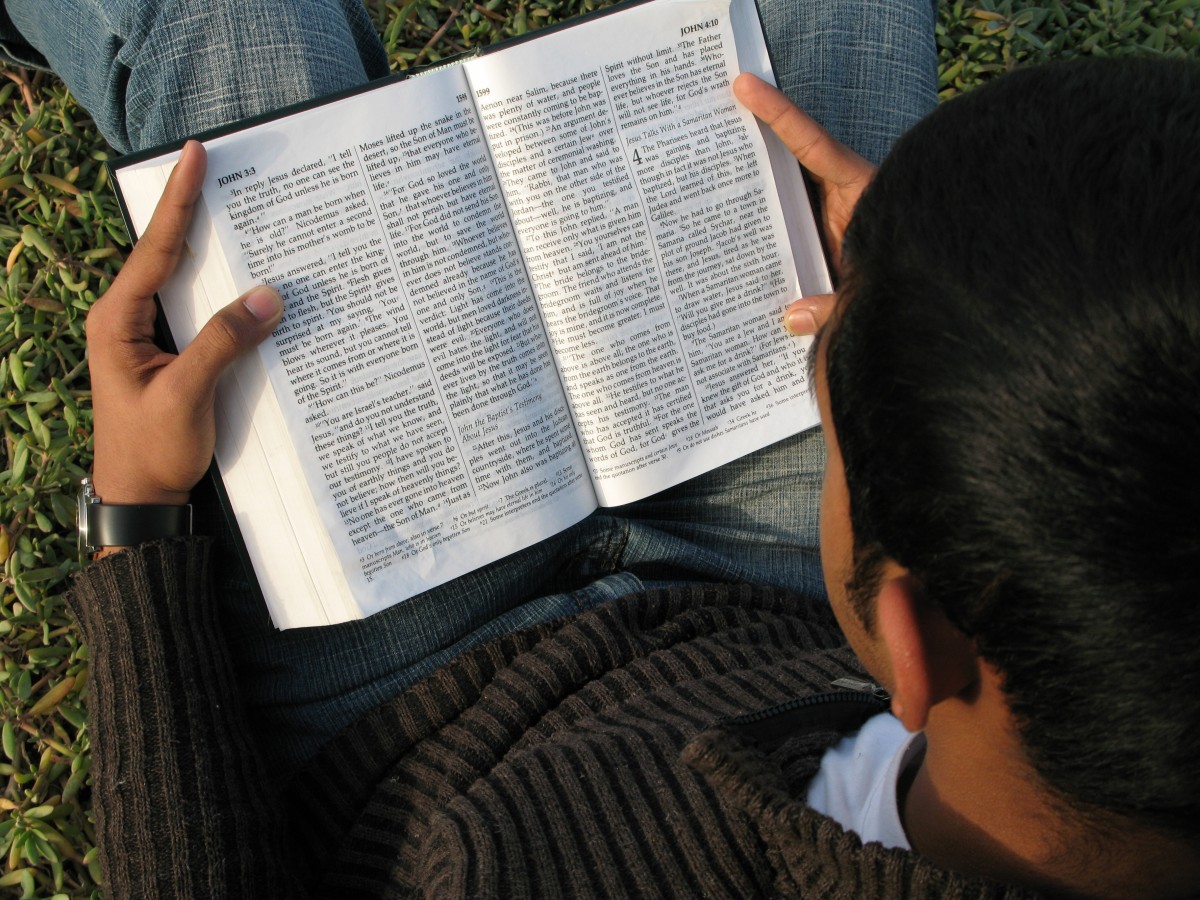 "Dieses Foto" von Unbekannter Autor ist lizenziert gemäß CC BY-SA
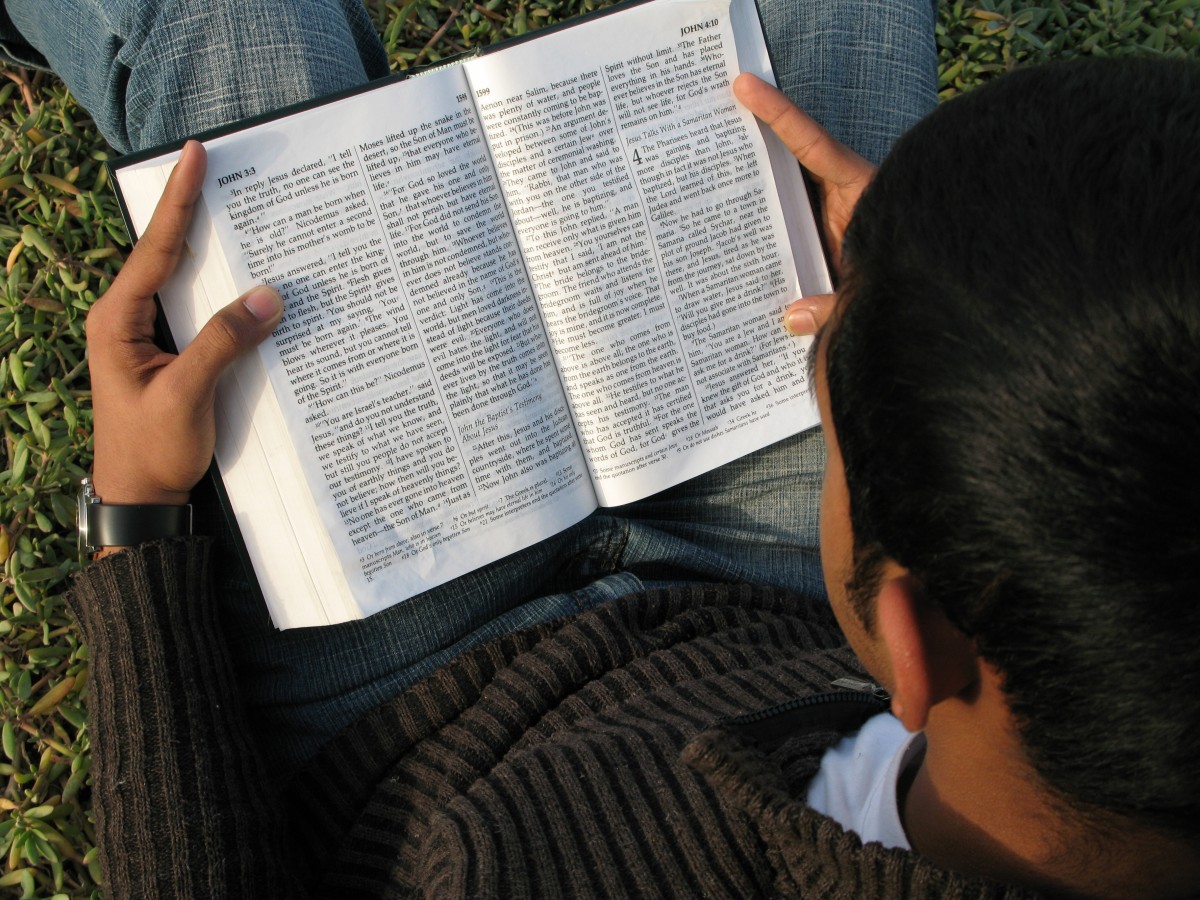 "Dieses Foto" von Unbekannter Autor ist lizenziert gemäß CC BY-SA
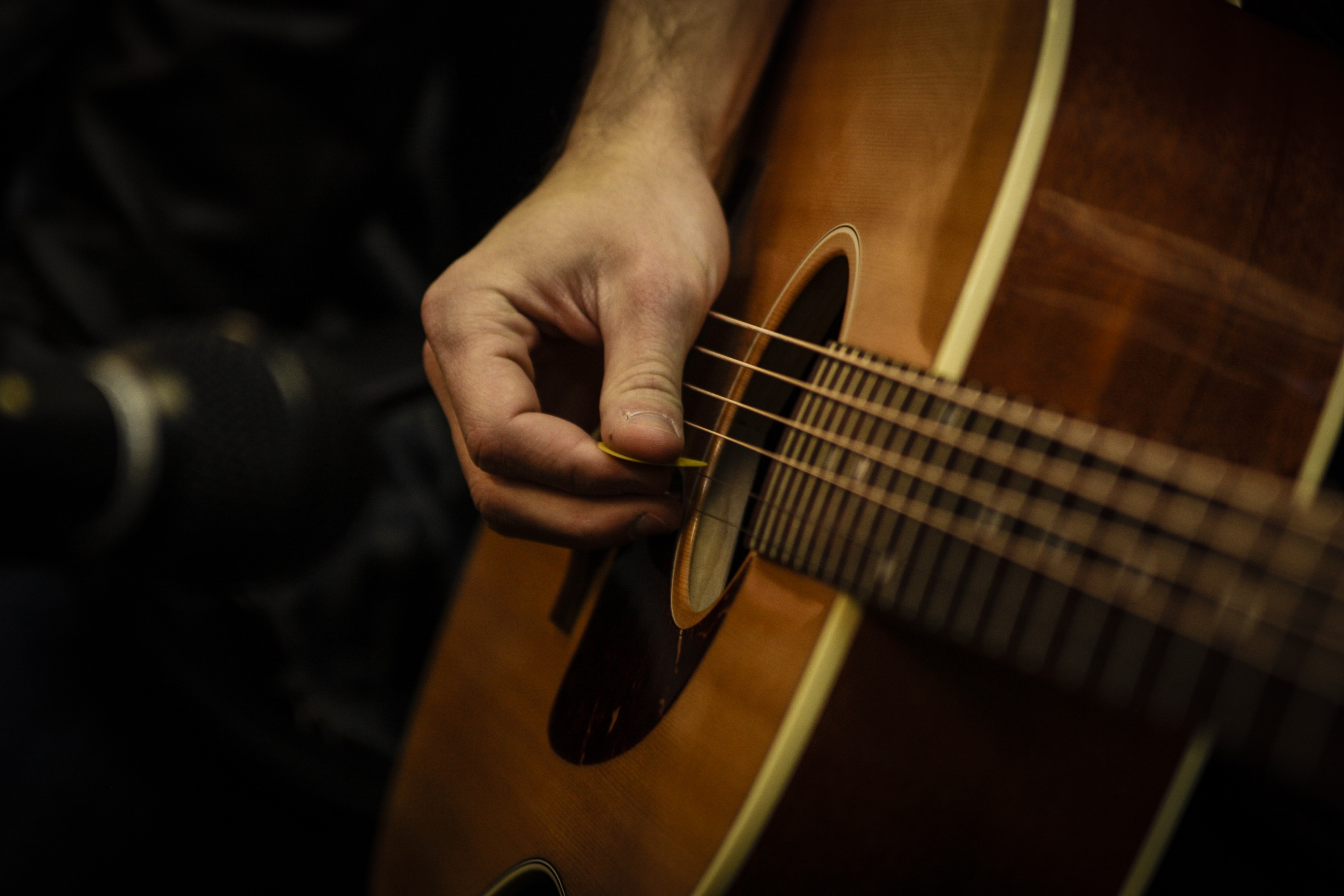 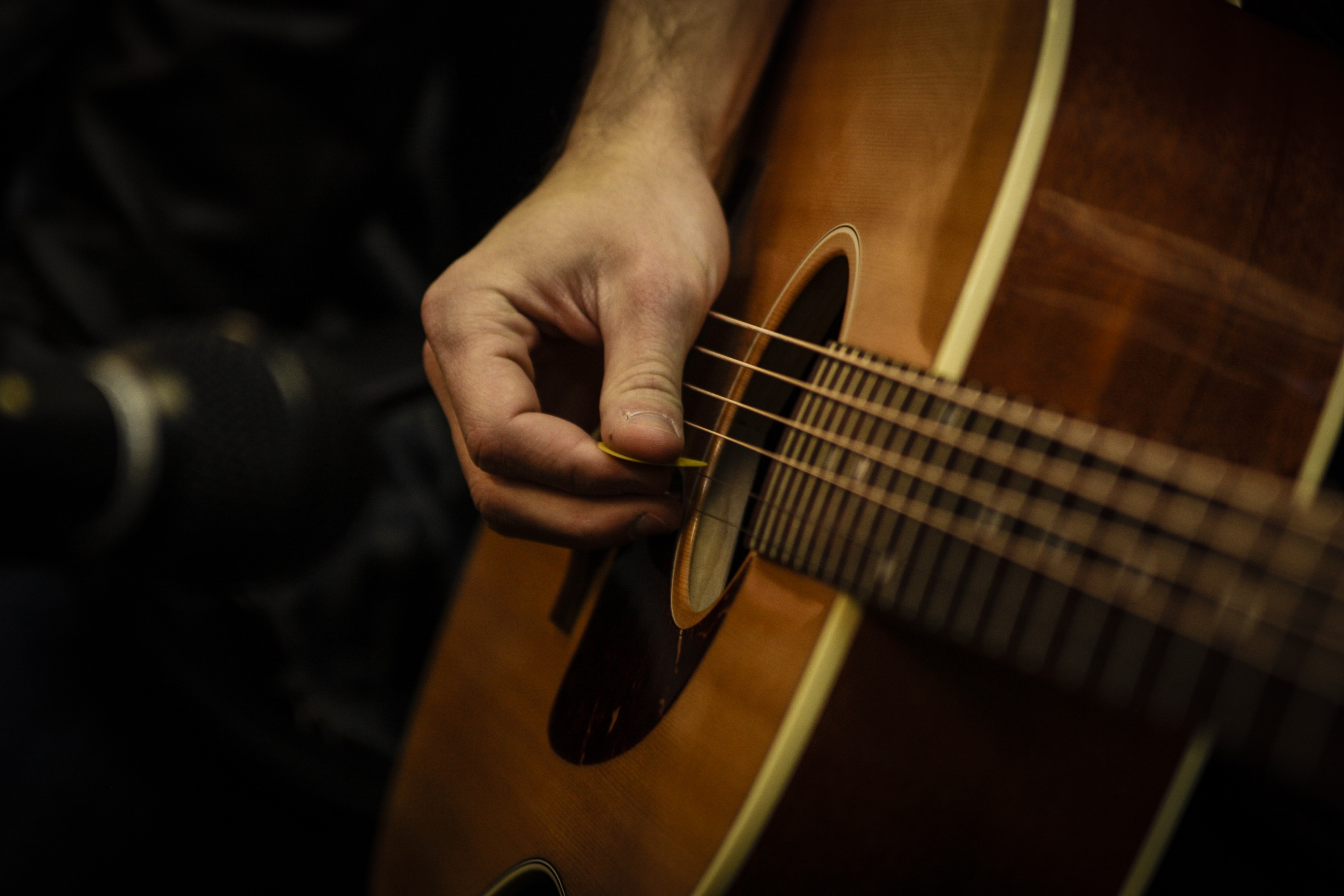 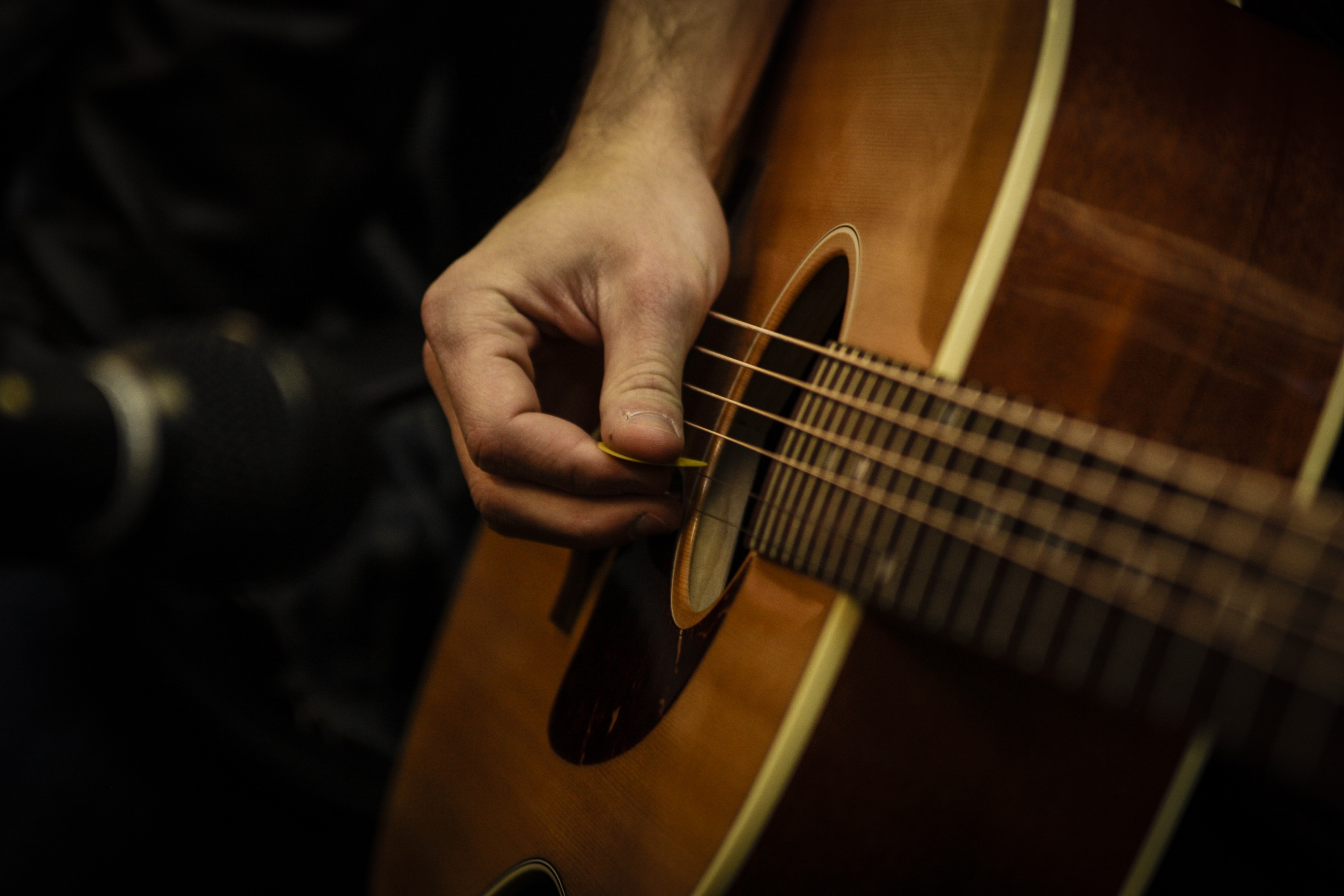 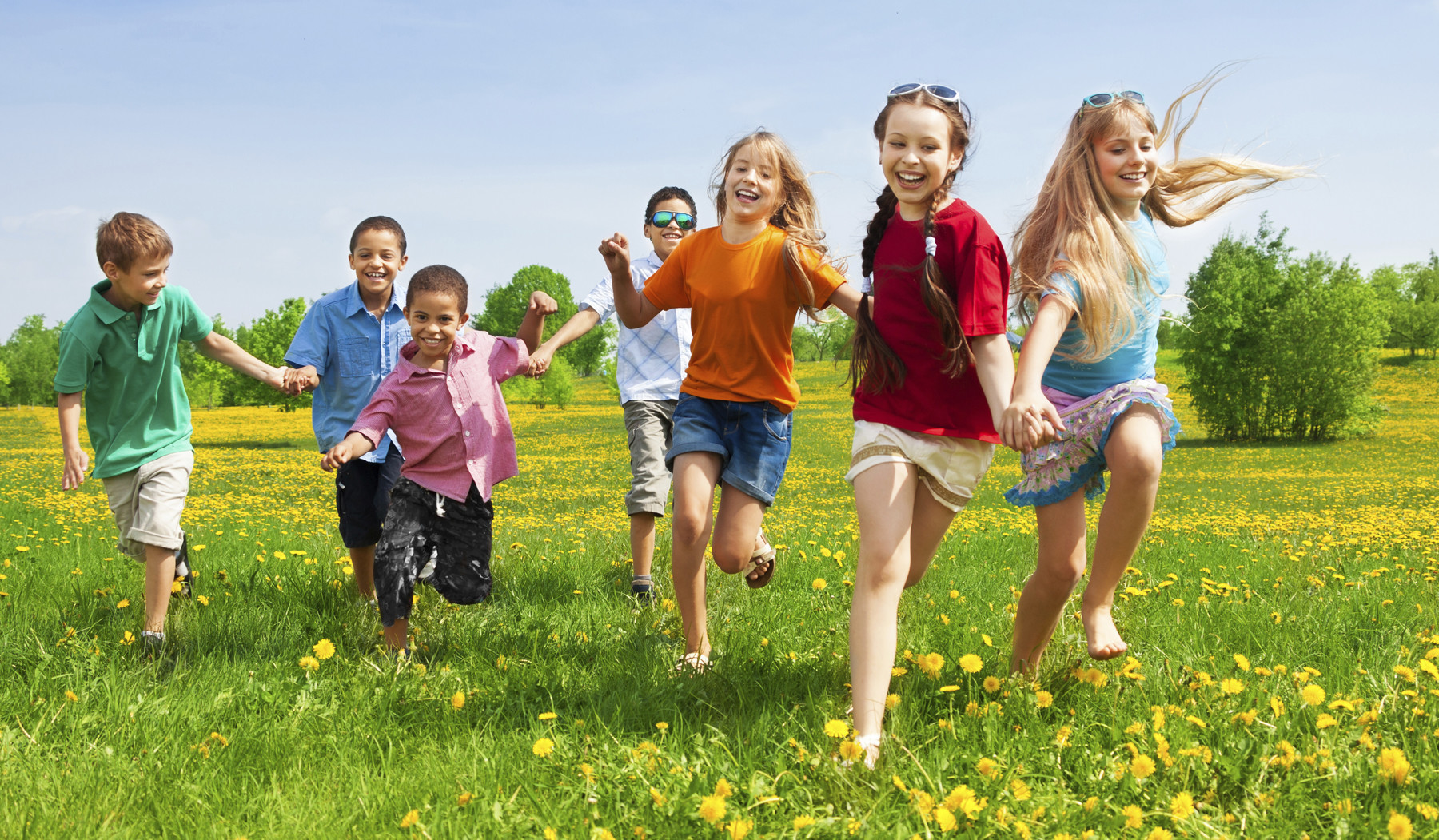 "Dieses Foto" von Unbekannter Autor ist lizenziert gemäß CC BY-SA-NC
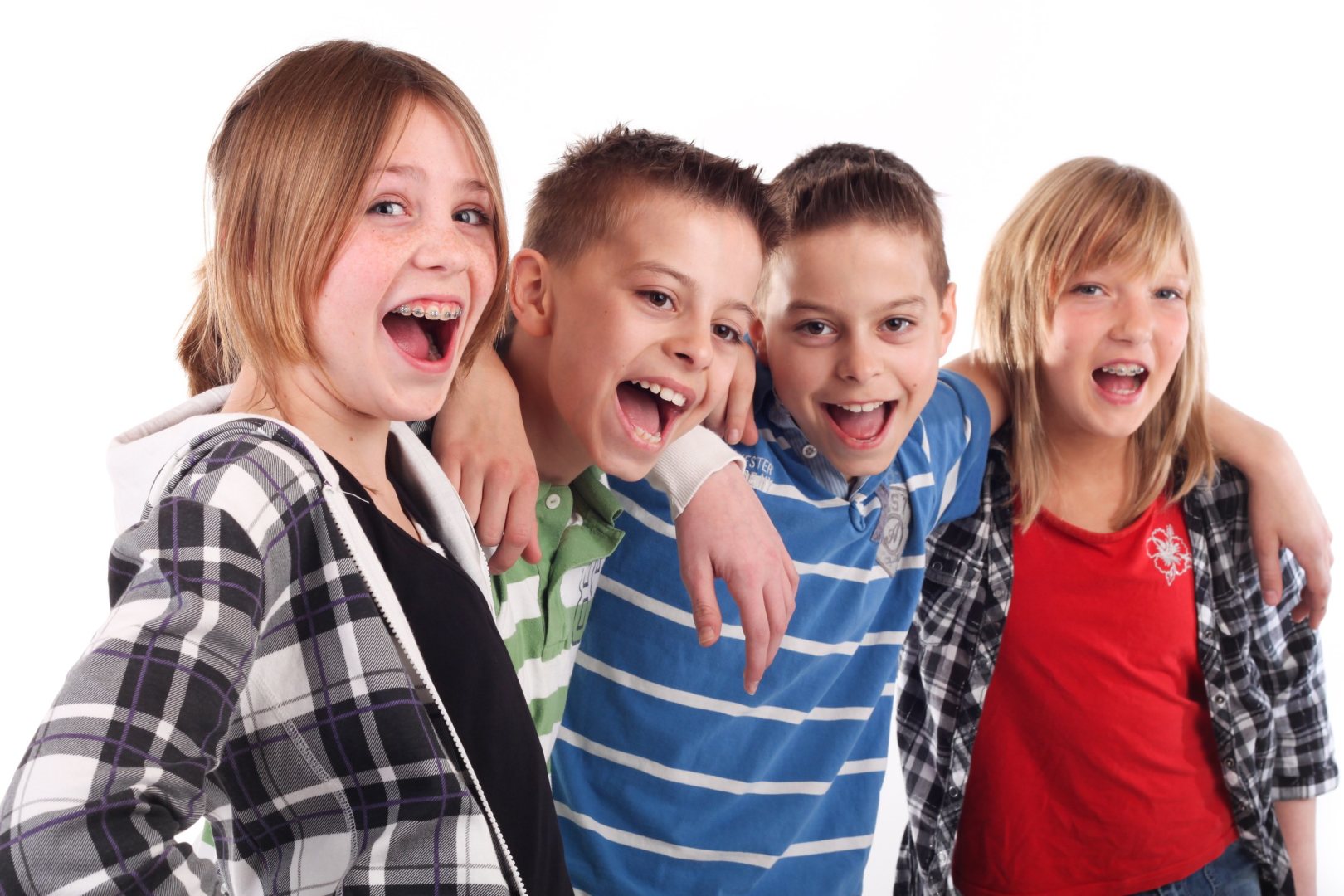 "Dieses Foto" von Unbekannter Autor ist lizenziert gemäß CC BY-NC-ND
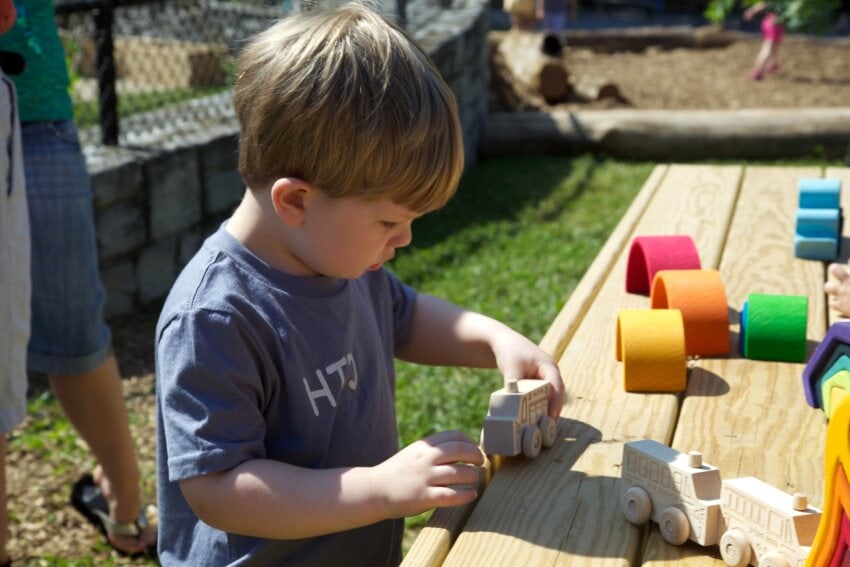 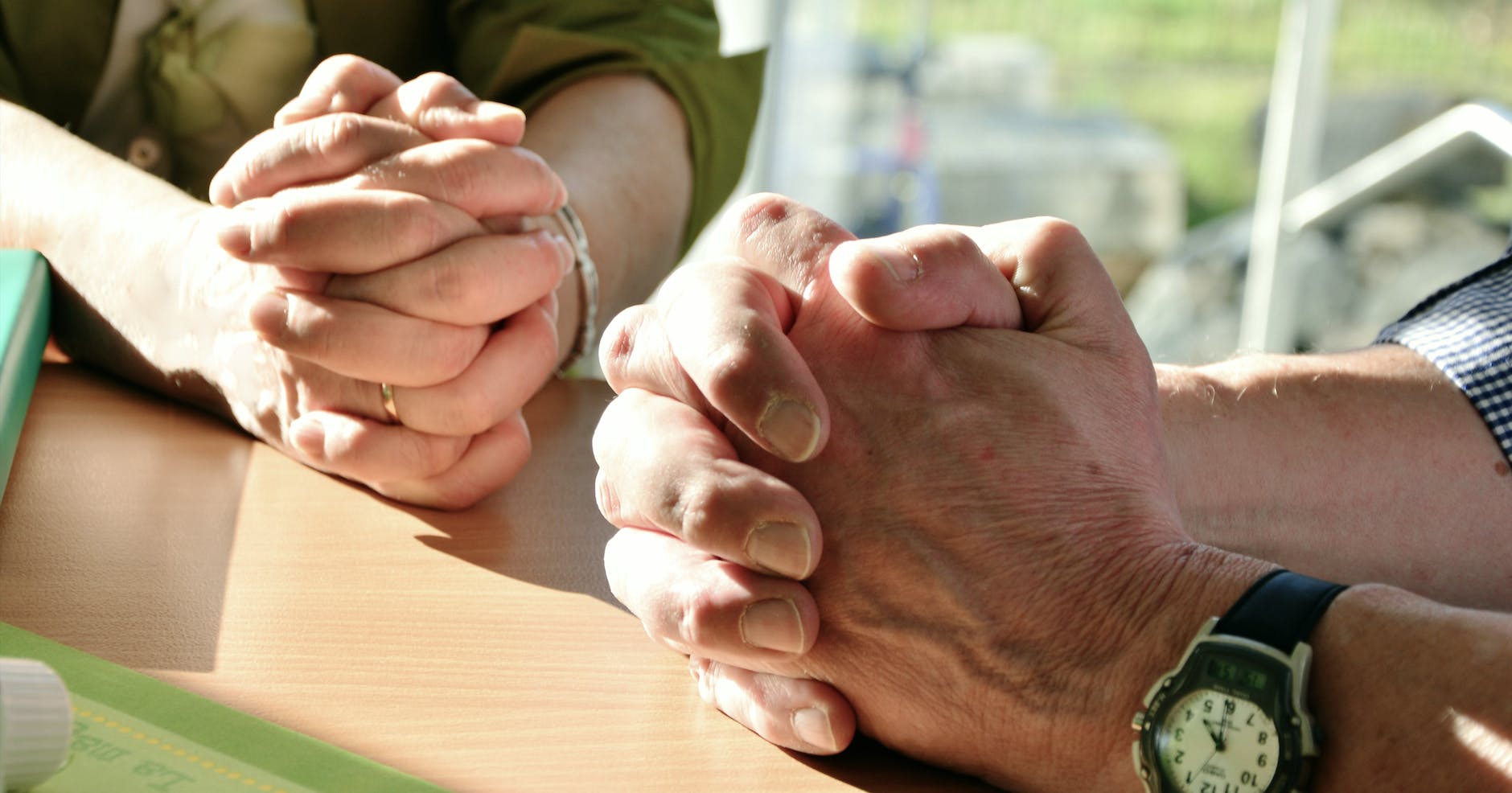 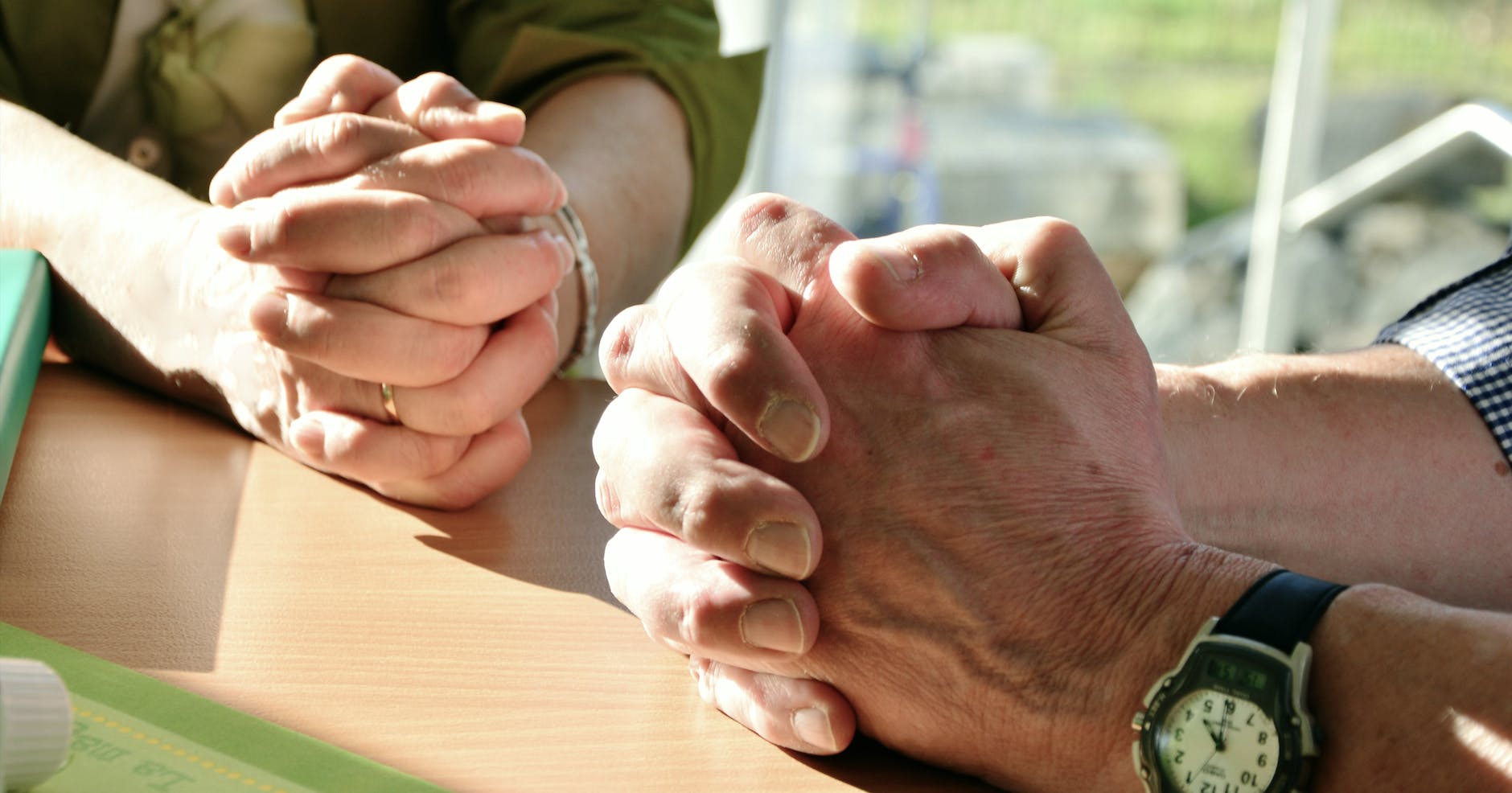 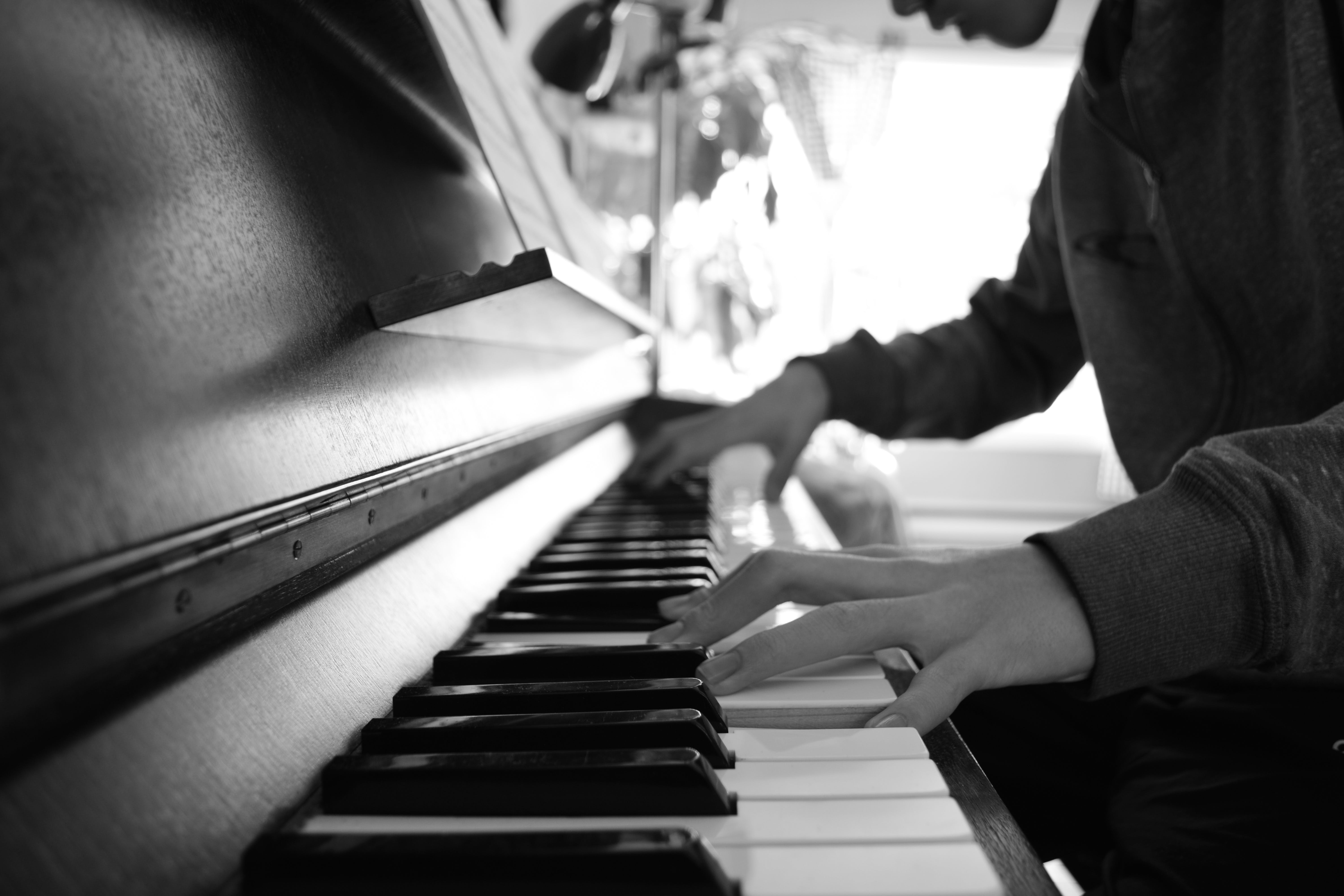